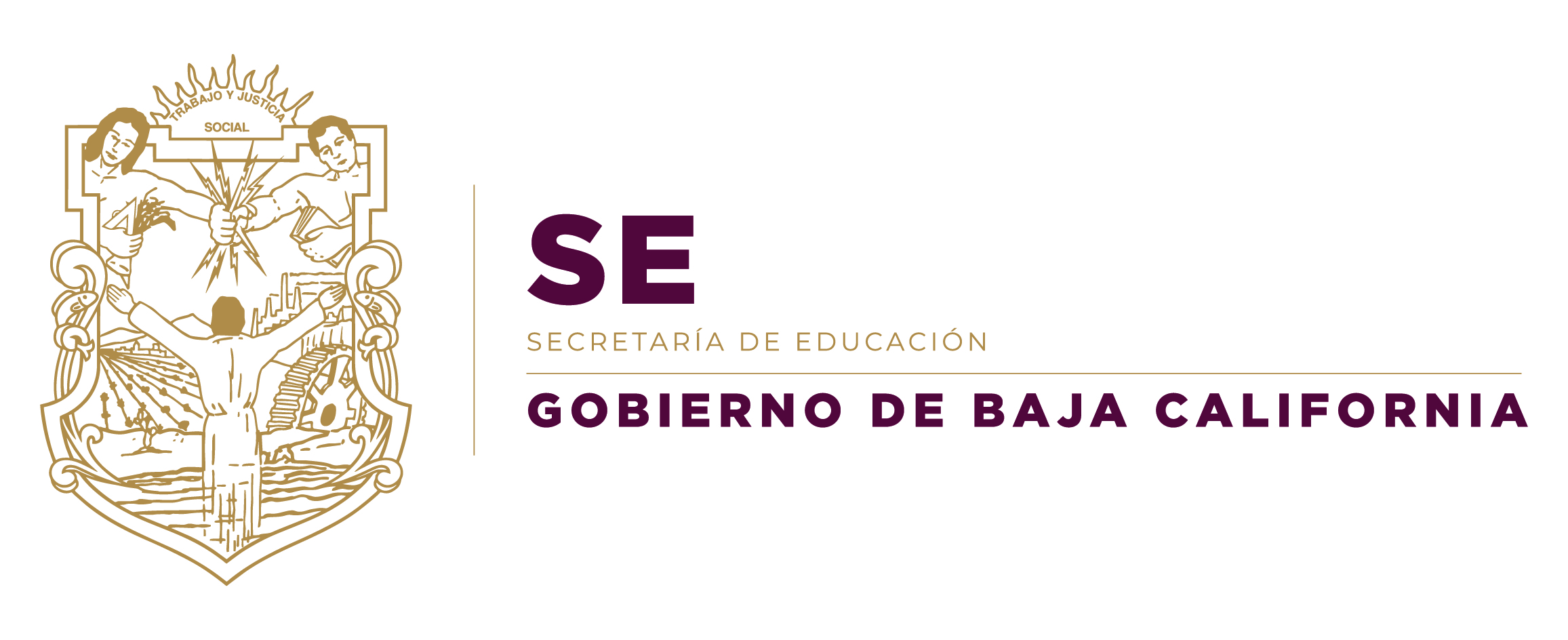 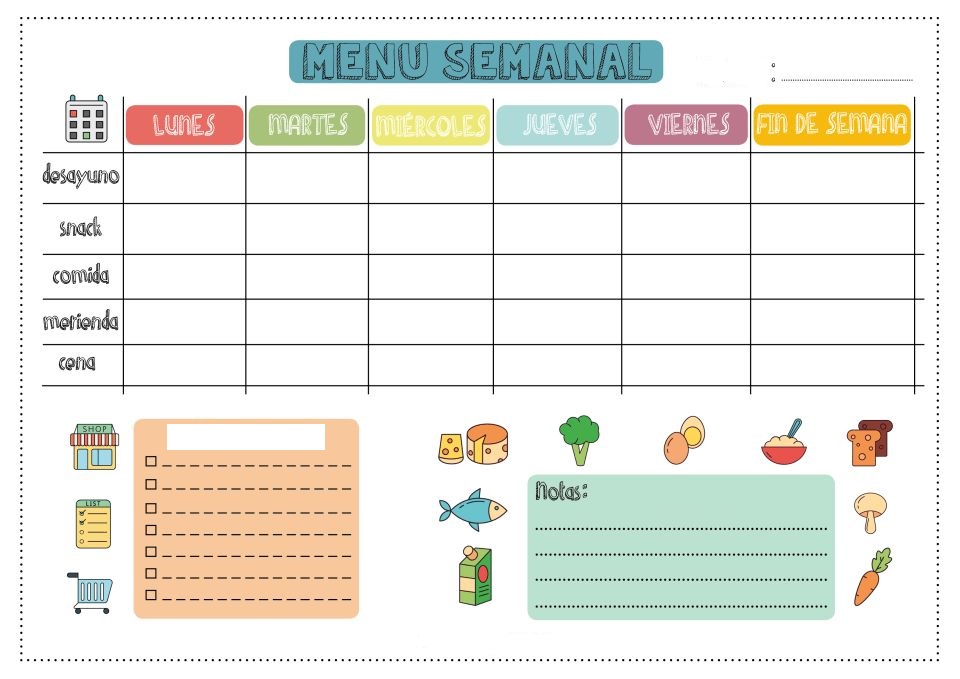 Equipo
Bebidas Saludables